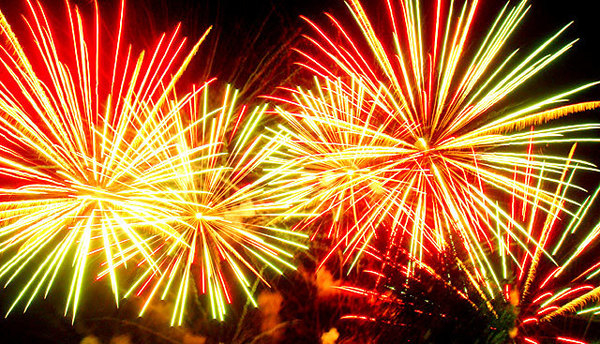 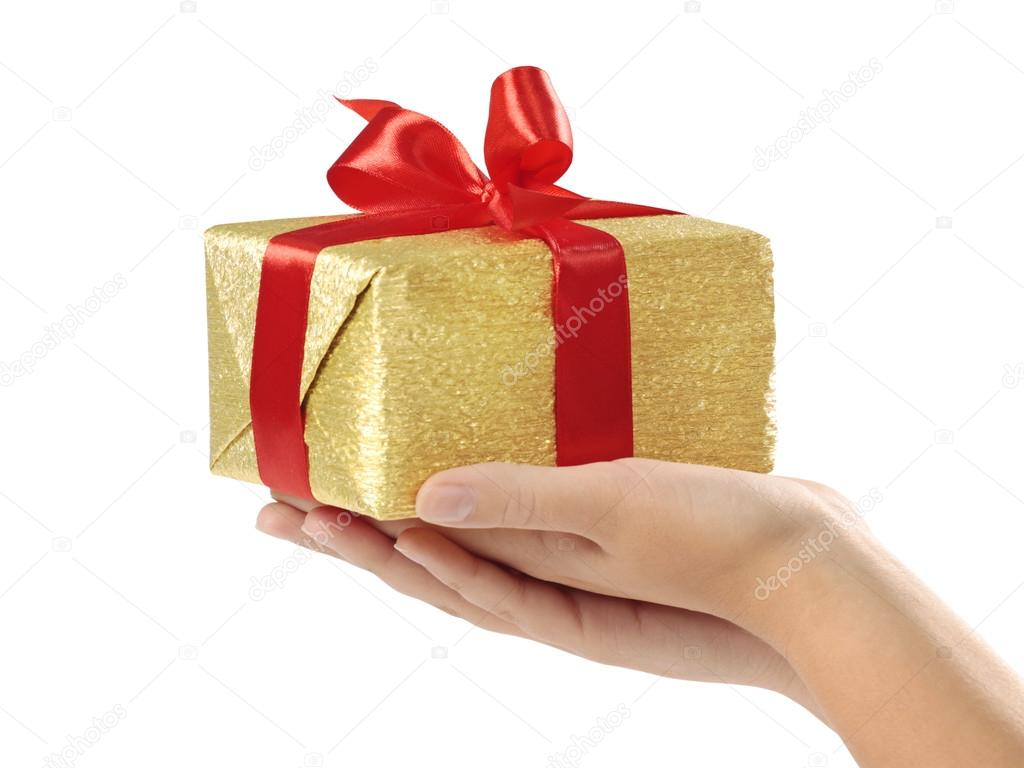 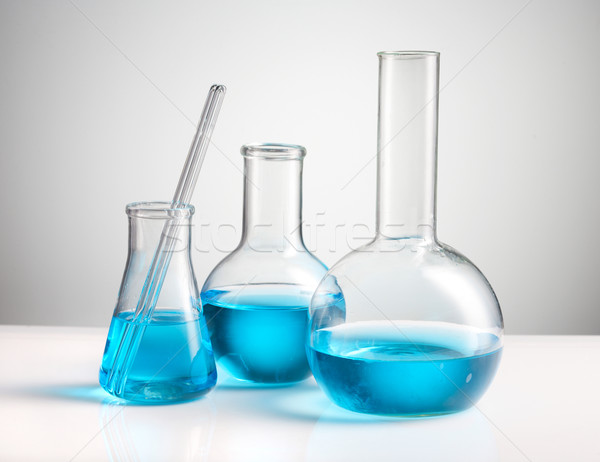 Сложные вещества состоящие из атомов металлов и кислотного остатка как вещества, растворы или расплавы которых проводят электрический ток.
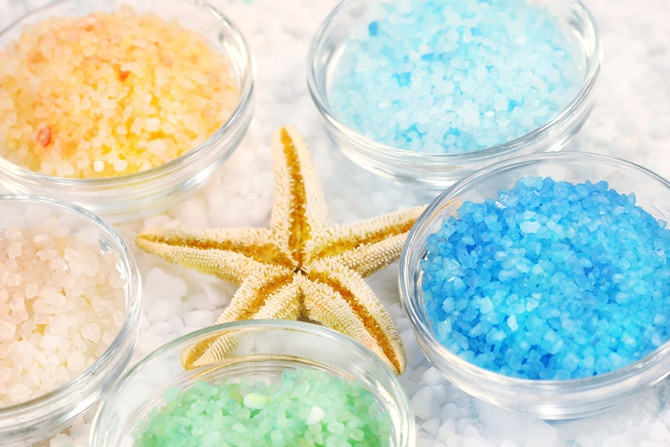 Соли как электролиты
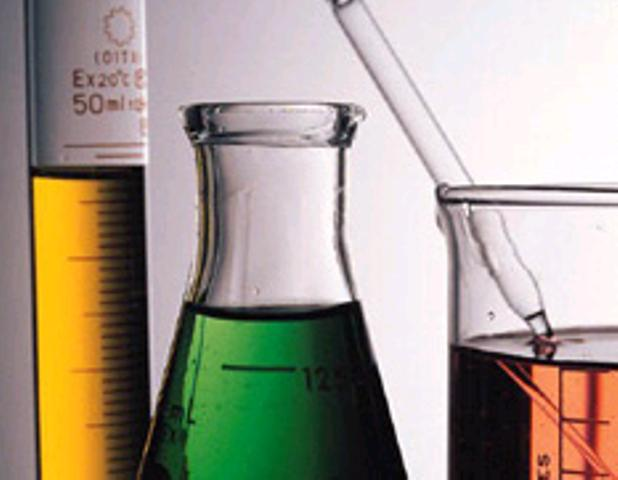 Классификация солей
По растворимости в воде
Растворимые                            Нерастворимые
                       Малорастворимые





Аммиачная селитра
      NH4NO3                   Сульфат кальция
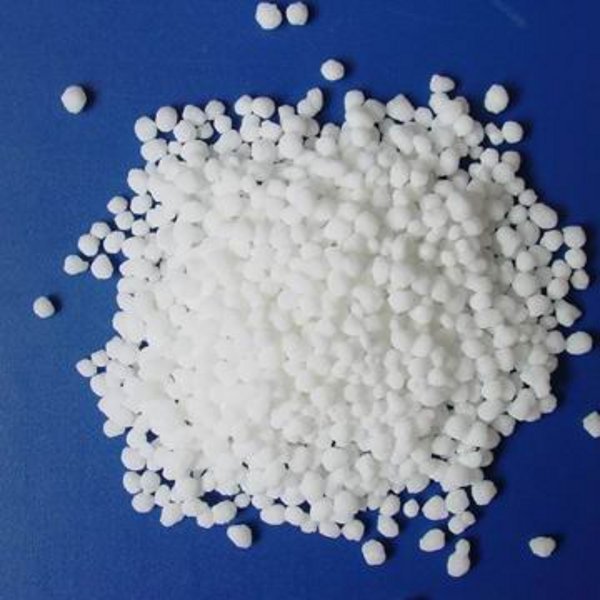 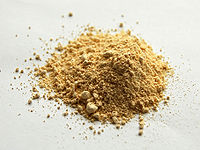 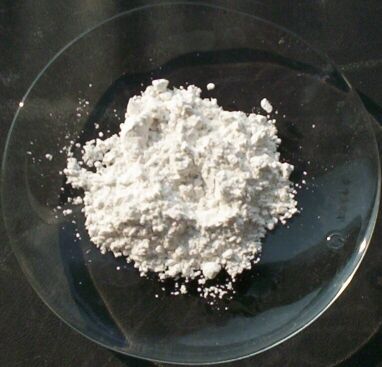 Фосфат железа
         FePO4
CaSO4
Классификация солей
Средние соли – это продукты полного замещения атомов водорода в кислоте на металл.
Например: Na2CO3  (карбонат натрия)   
                      CuSO4 (сульфат меди)
Диссоциация средних солей:
Na2CO3  = 2Na+ + CO32-
Классификация солей
2) Кислые соли – это продукты неполного замещения атомов водорода в кислоте на металл.
   Например: 
              NaHCO3 (гидрокарбонат натрия)
             Ca (HСO3)2 (гидрокарбонат кальция)
Диссоциация кислых солей:
  Ca(HСO3)2 = Ca2+ + 2HСO3-
Классификация солей
3) Основные соли – это продукты неполного замещения гидроксогрупп в основании на кислотный остаток.
    Например:  
    (CuOH)2CO3 (гидроксокарбонат меди (II))
        AlOHCl2 (гидроксохлорид алюминия)
Диссоциация основных солей:
AlOHCl2 = AlOH2+ + 2Cl-
Химические свойства солей
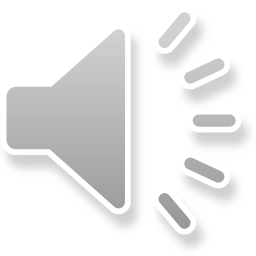 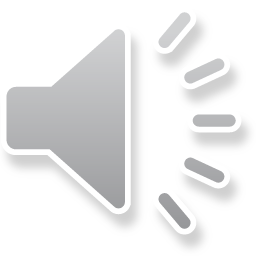 Высокотоксичные тяжелые металлы
Свинец Pb 
Ртуть Hg 
Никель Ni 
Медь Cu
Кадмий Cd 


Цинк Zn
Олово Sn 
Марганец  Mn
Хром  Cr
Железо Fe
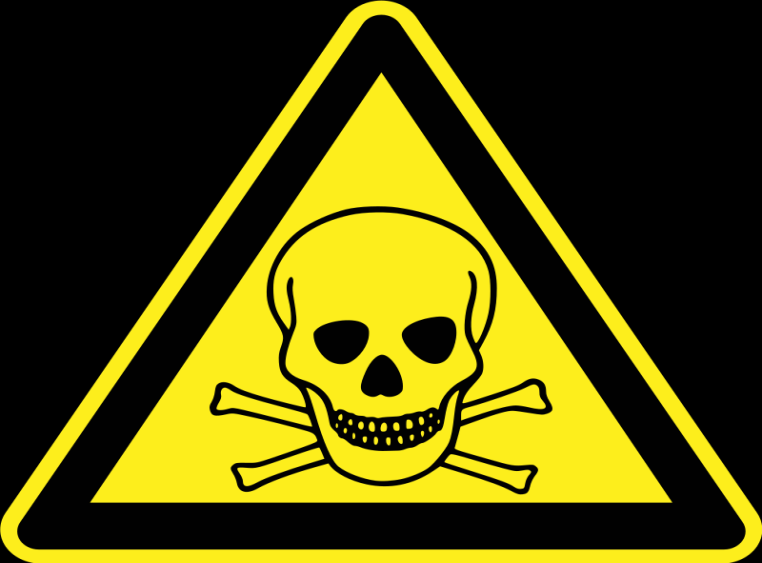 Центр экологической экспертизы
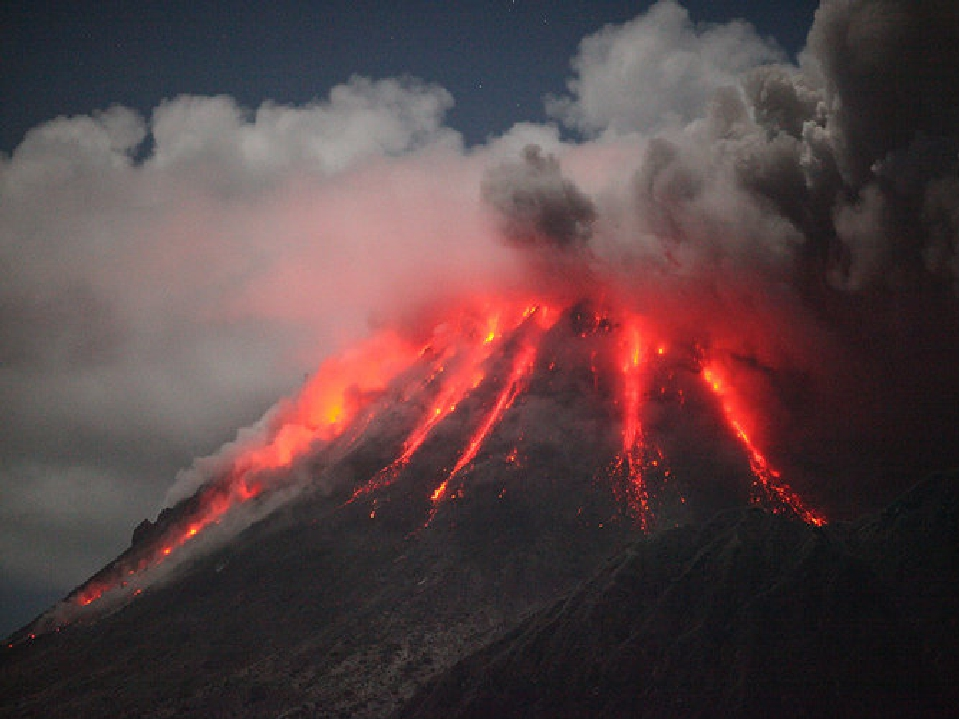 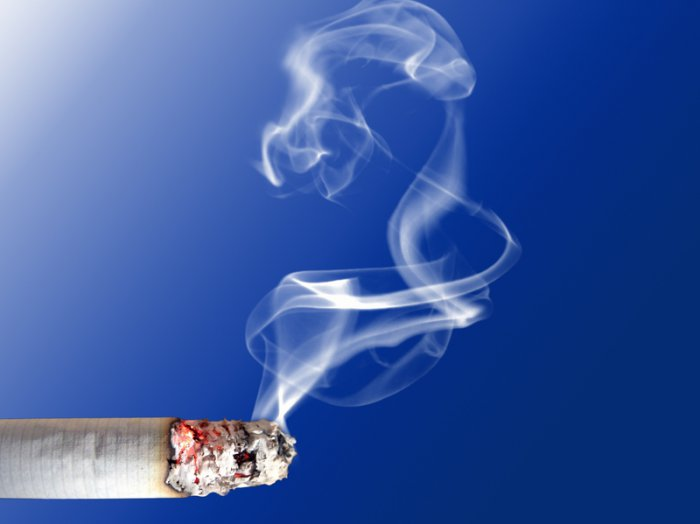 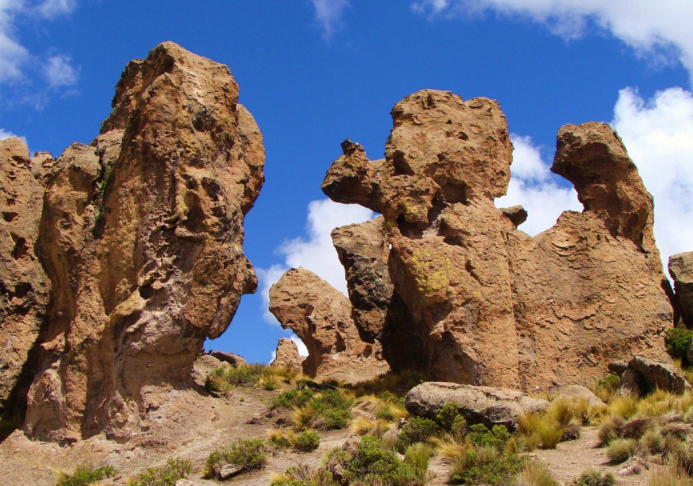 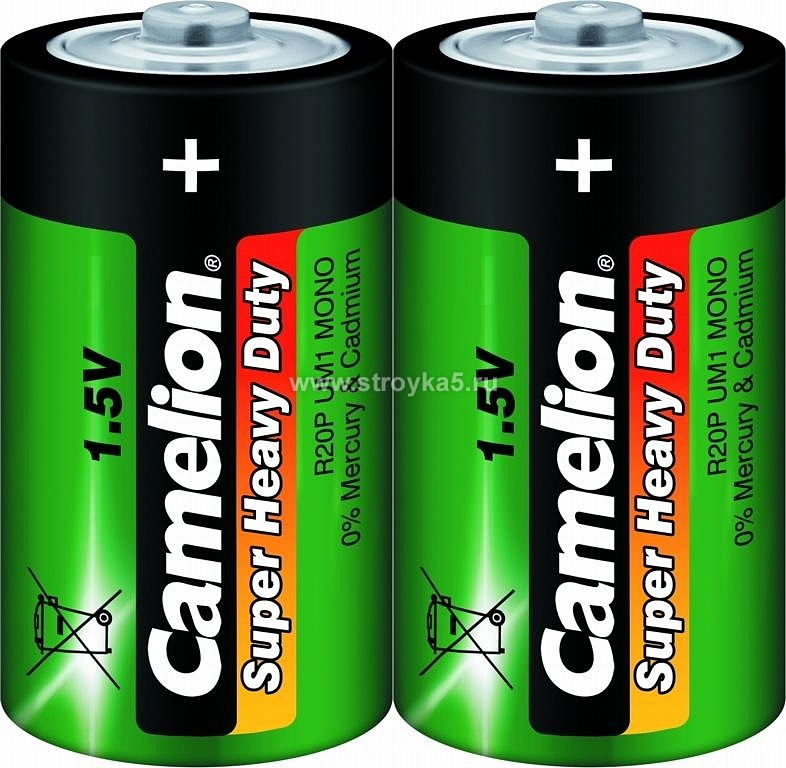 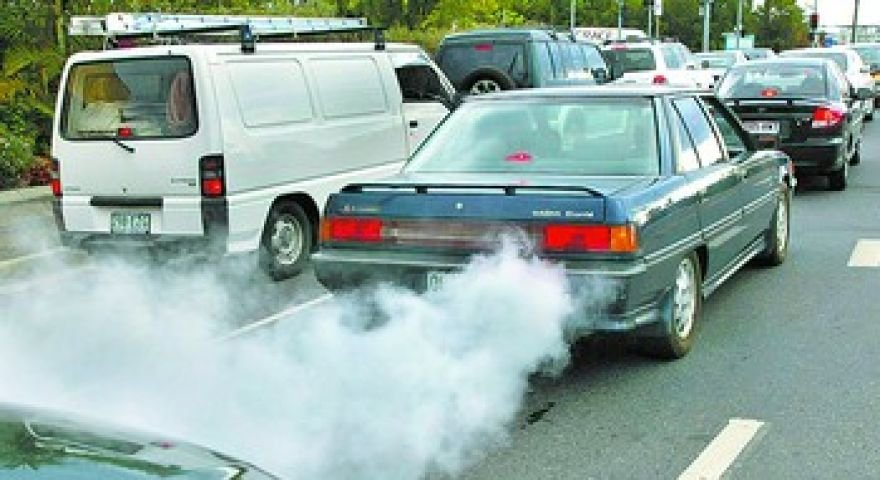 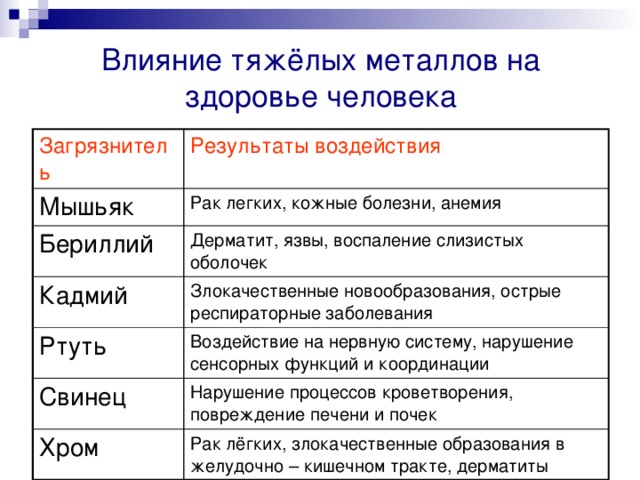 Список источников
Типичные реакции средних солей
Соль + кислота = другая соль + другая кислота

Соль + щелочь = другая соль + другое основание

Соль1 + соль2 = соль3 + соль4

Соль(р) + металл = другая соль(р) + другой металл
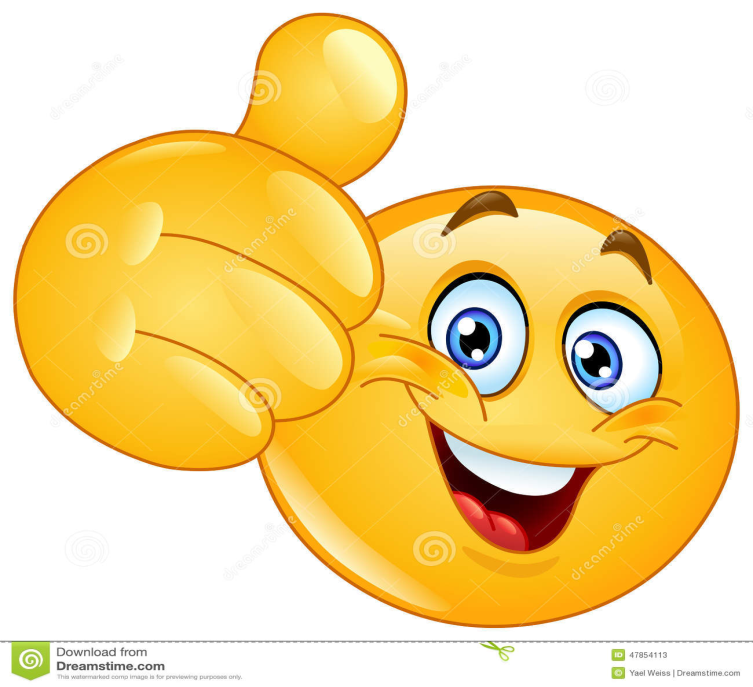 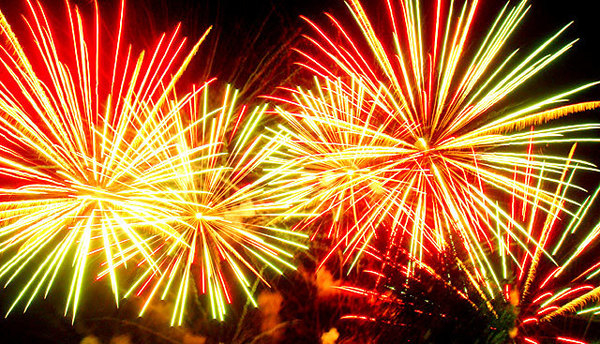 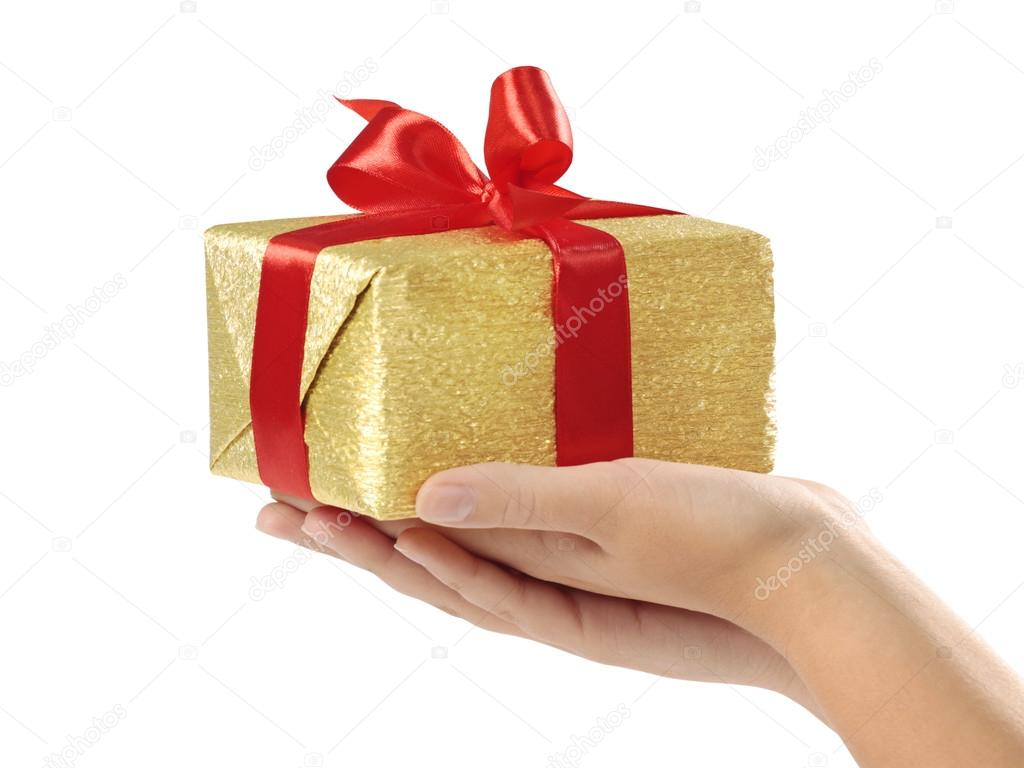 Мармелад и фруктовое желе, а также яблоки, лимоны, свекла и т.д. содержат пектин - вещество, способное выводить из организма тяжелые металлы.
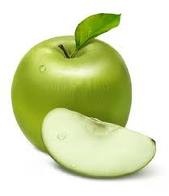 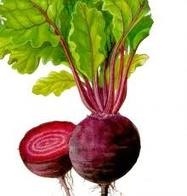 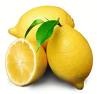 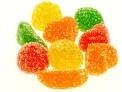 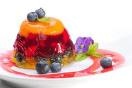